السلام عليكم, الرجاء قراءة وفهم المادة ومن ثم حل الأسئلة المرفقة على دفتر العلوم.
مصادر الطاقـــــــة
أهداف الدرس :- 
1- أن يستنتج مفهوم الطاقة.
2- أن يعدد مصادر الطاقة .
3- أن يقارن بين الطاقة المتجددة والغير متجددة .
4- أن يذكر مصادر الطاقة المتجددة .
الدروس
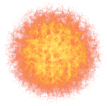 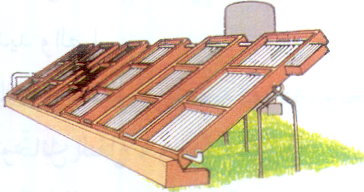 الطاقة
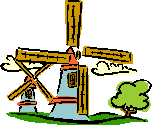 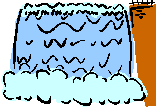 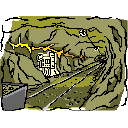 الدروس
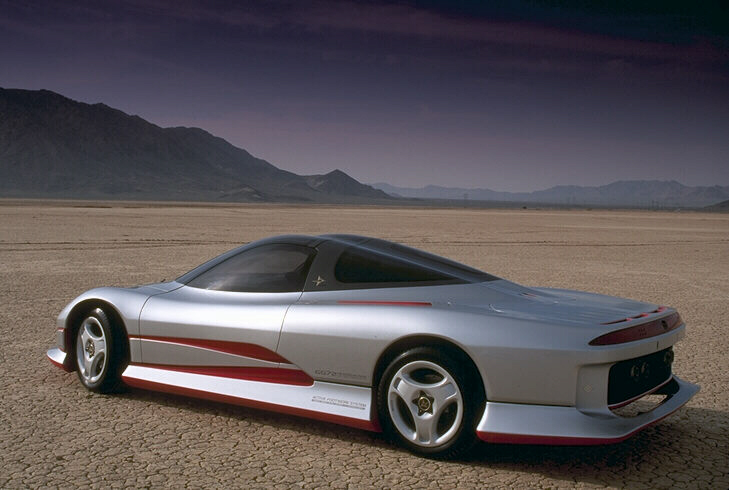 هل تستطيع السيارة 
السير بدون وقود ؟
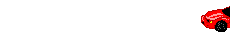 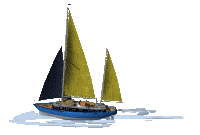 هل تتحرك السفن الشراعية بدون رياح ؟
الدروس
إن الوقود والرياح والغذاء
 نعمة من نعم الله علينا حيث 
توفر لنا ما يسمى بالطاقة
فما هي الطــــــاقة ؟
الطاقة : هي القدرة على أداء عمل أو بذل شغل
الدروس
ما المقصود بمصادر الطاقة الغير المتجددة ؟
هي مصادر الطاقة التي توجد بكميات محدودة ، وتزود الانسان بحوالي 95% من احتياجاته من الطاقة.
ما هي أهم مصادر الطاقة الغير المتجددة ؟
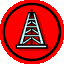 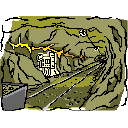 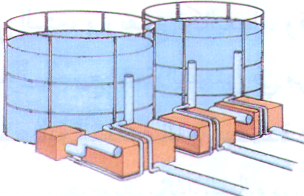 الغاز الطبيعي
الفحم
النفط
الدروس
ما المقصود بمصادر الطاقة المتجددة ؟
هي مصادر الطاقة التي توجد بكميات غير محدودة وتجدد باستمرار.
ما هي أهم مصادر الطاقة المتجددة ؟
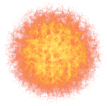 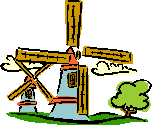 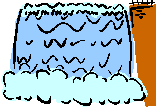 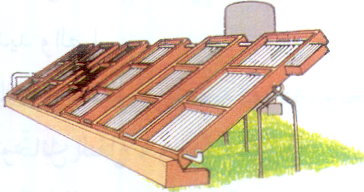 الطاقة المائية (الكهرومائية )
الطاقة الهوائية  ( طاقة الرياح)
الطاقة الشمسية
الدروس
تقويم
هيا نجيب عن بعض الأسئلة التالية
؟
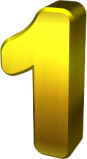 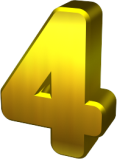 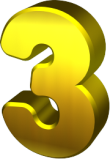 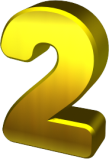 الدروس
:
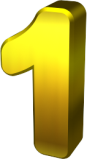 يعتبر الماء من المصادر الطبيعية:
3
2
1
لا  شيء مما ذكر
الغير متجددة
المتجددة
:
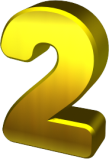 المصادر التي يمكن تعويضها طبيعيّاً.
3
2
1
المصادر الطبيعية المتجددة
المصادر الطبيعية الغير متجددة
مصادر غير طبيعية
ماذا يعد كل من الفحم الحجري والنفط الخام:
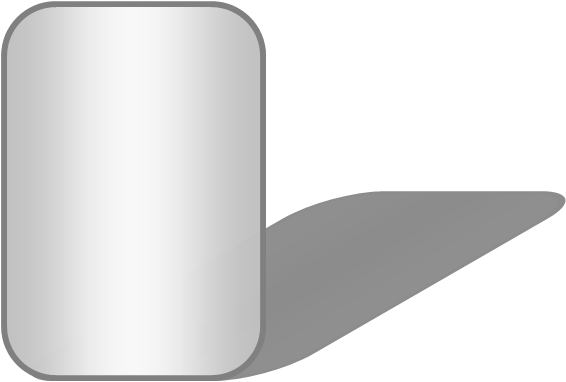 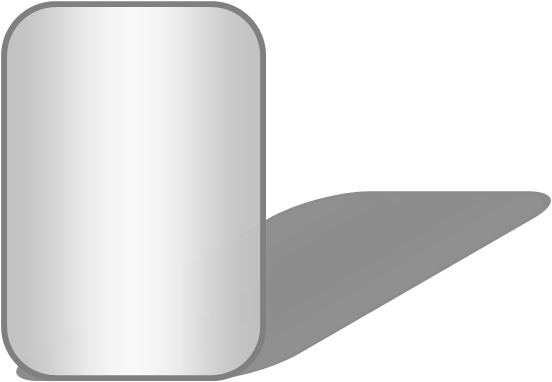 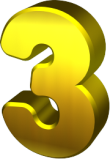 2
1
مصادر طبيعية غير متجددة
مصادر طبيعية متجددة
:تعد الرياح مصدر طبيعي متجدد
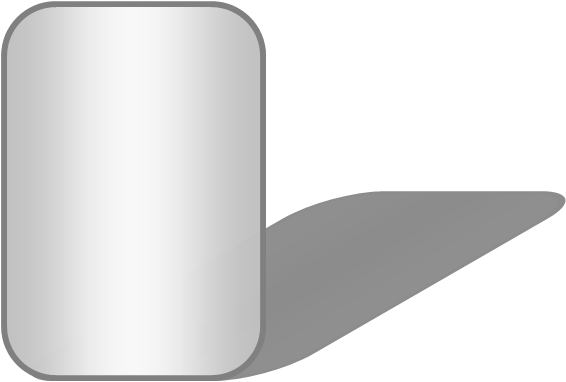 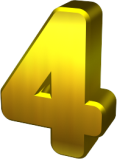 1
2
الإجابة صحيحة
الإجابة 
خاطئة